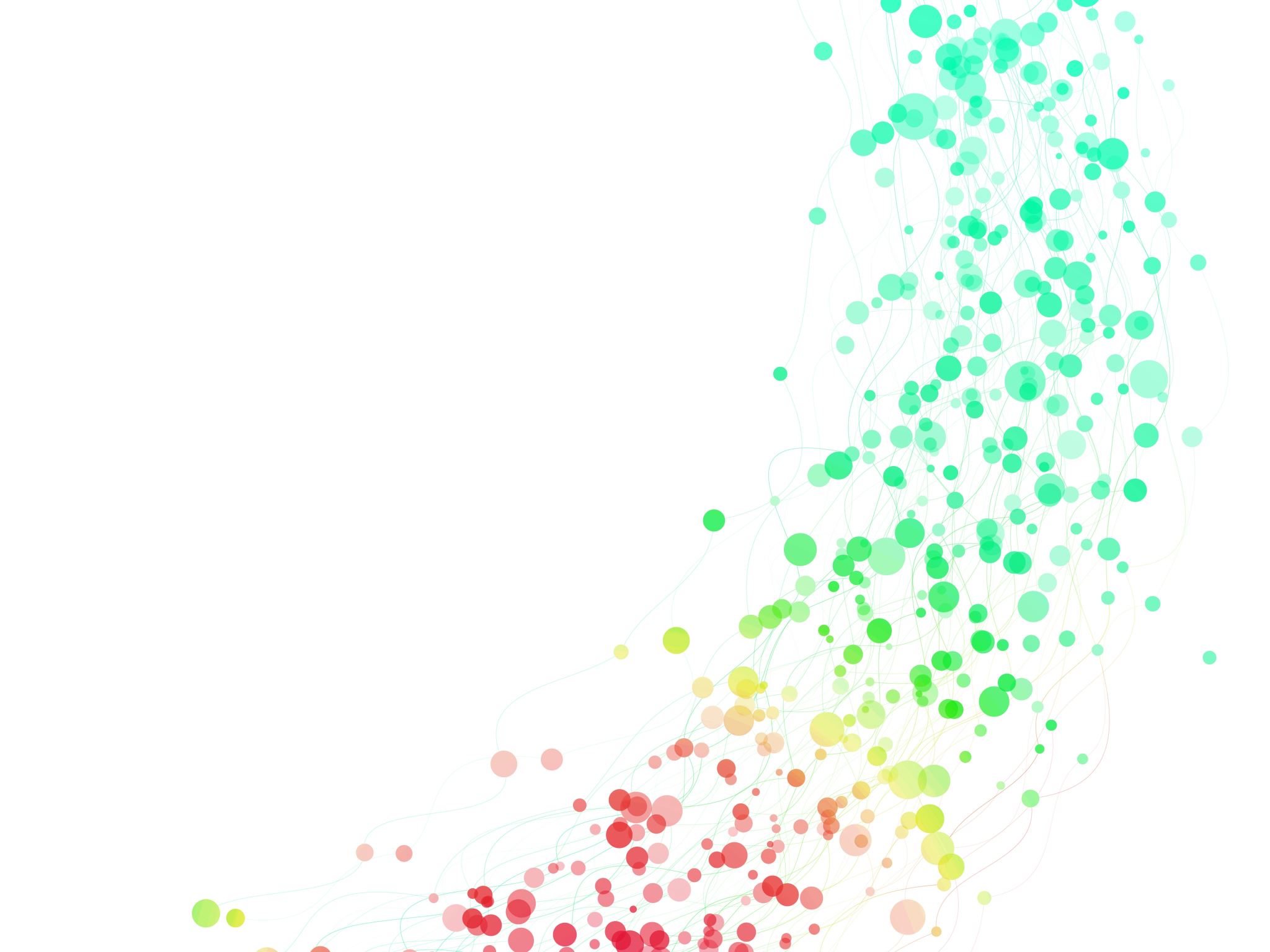 Matrices Revision
10
[Speaker Notes: https://dashboard.blooket.com/set/618966a617762f1c1c272b7d
https://create.kahoot.it/details/76de5c72-45ef-4579-ba10-82e06a4bf912
https://create.kahoot.it/details/86712fd5-d057-47a6-83dc-58f7a6ab5407]
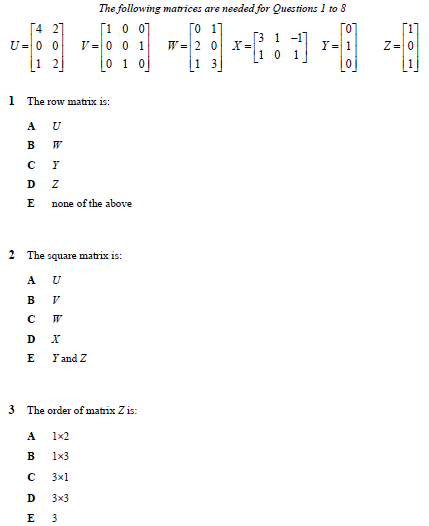 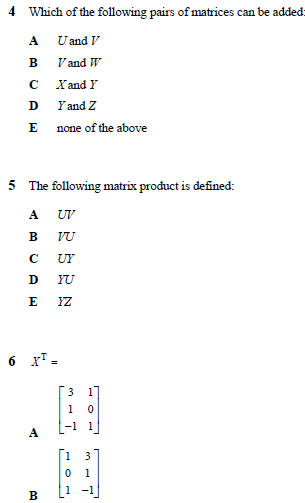 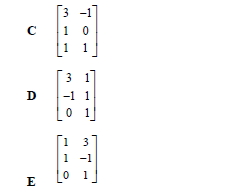 TYPES OF MATRICES
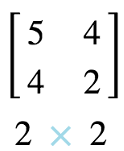 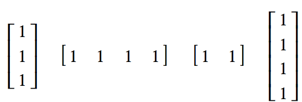 TYPES OF MATRICES
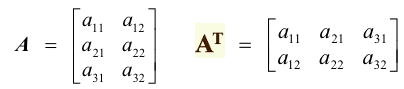 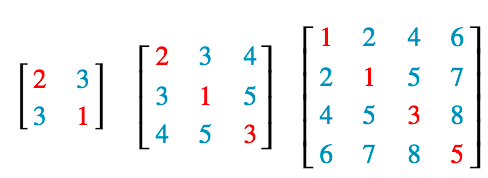 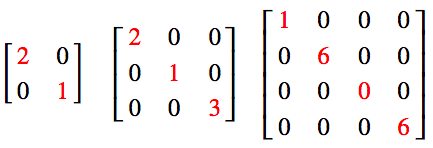 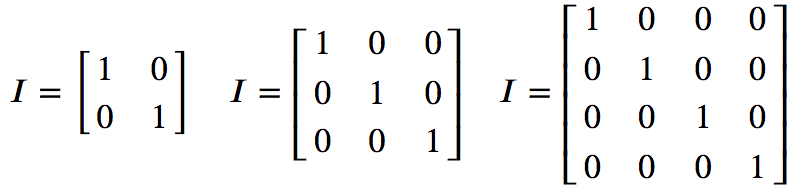 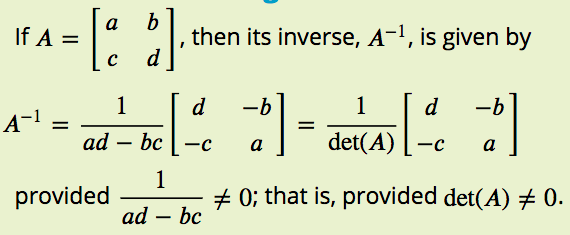 TYPES OF MATRICES
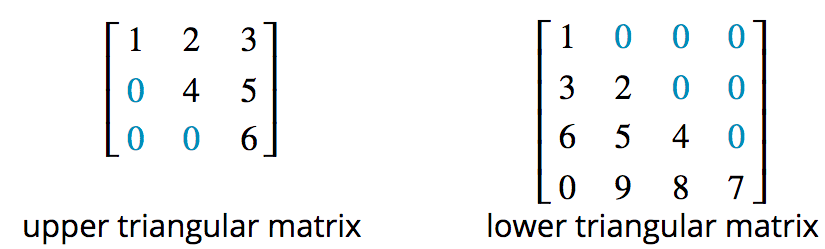 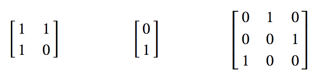 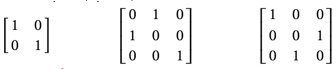 TYPES OF MATRICES
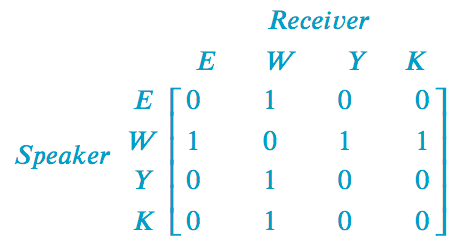 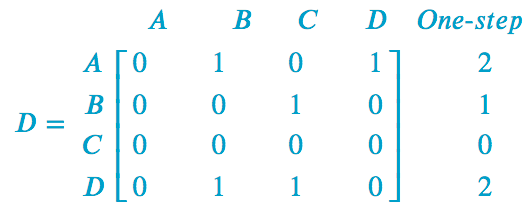 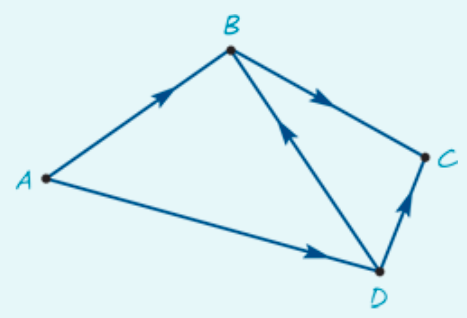 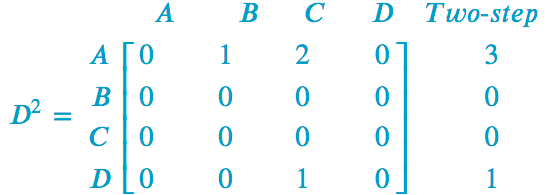 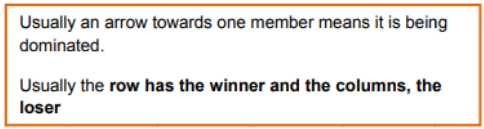 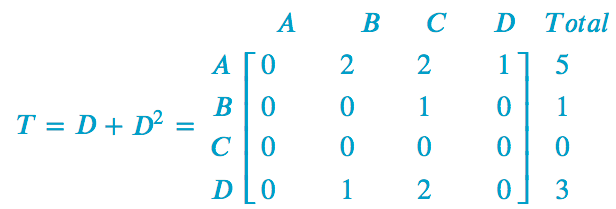 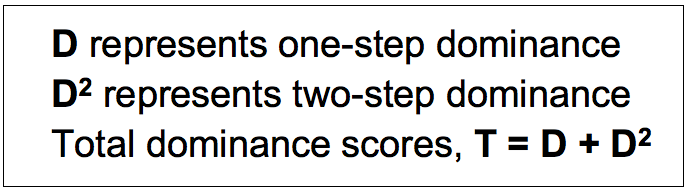 TYPES OF MATRICES
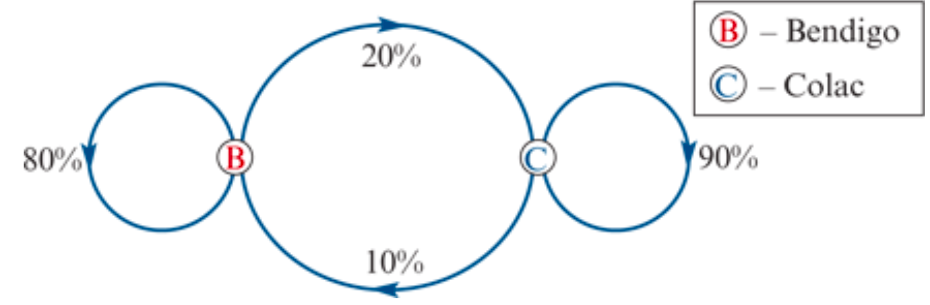 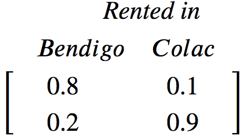 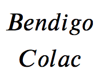 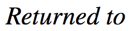 TYPES OF MATRICES
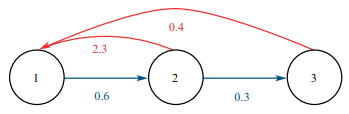 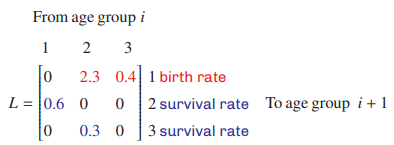 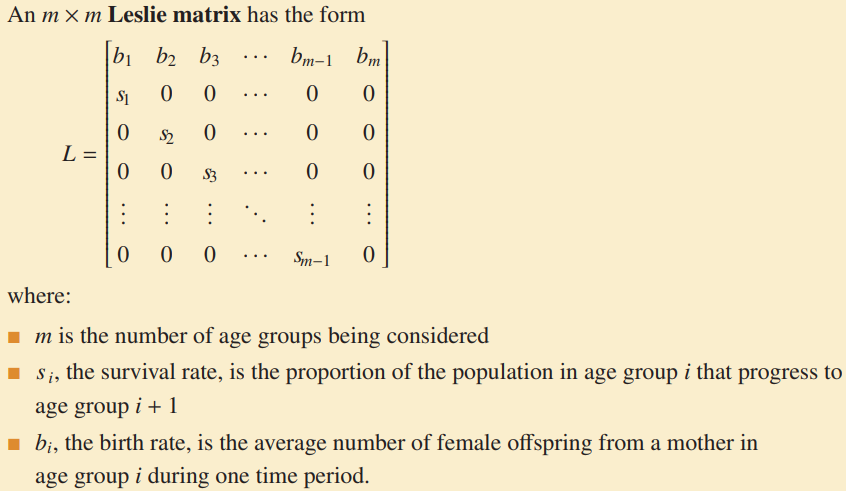 MATRICES Operations
The Inverse of a Matrix 7D 7.11
The number A–1 is called the multiplicative inverse of a because

		                      A–1 A = I.
The definition of the multiplicative inverse of a matrix is similar.
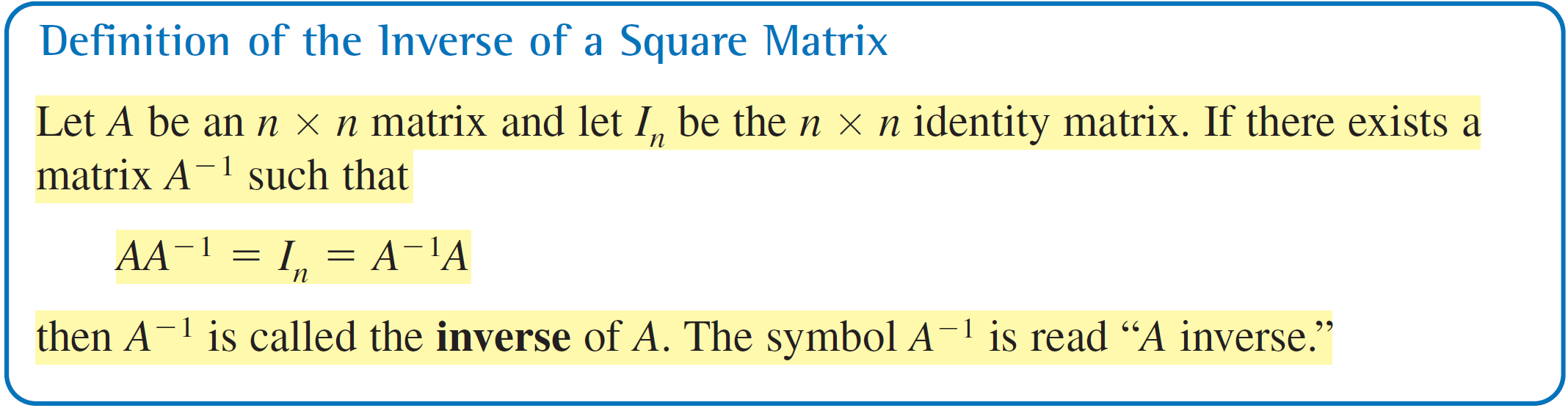 The Inverse of a Matrix 7D 7.11
This section further develops the algebra of matrices. To begin, consider the real number equation
		                AX = B.
To solve this equation for x, multiply each side of the equation by A–1 (provided that A ≠ 0).
		               AX = B

	                   (A–1A)X = A–1B

	                        (I)X = A–1B

		                  x = A–1B
Exercise 10E
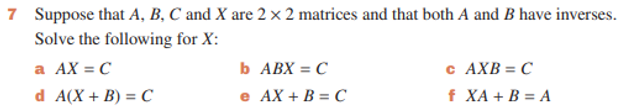